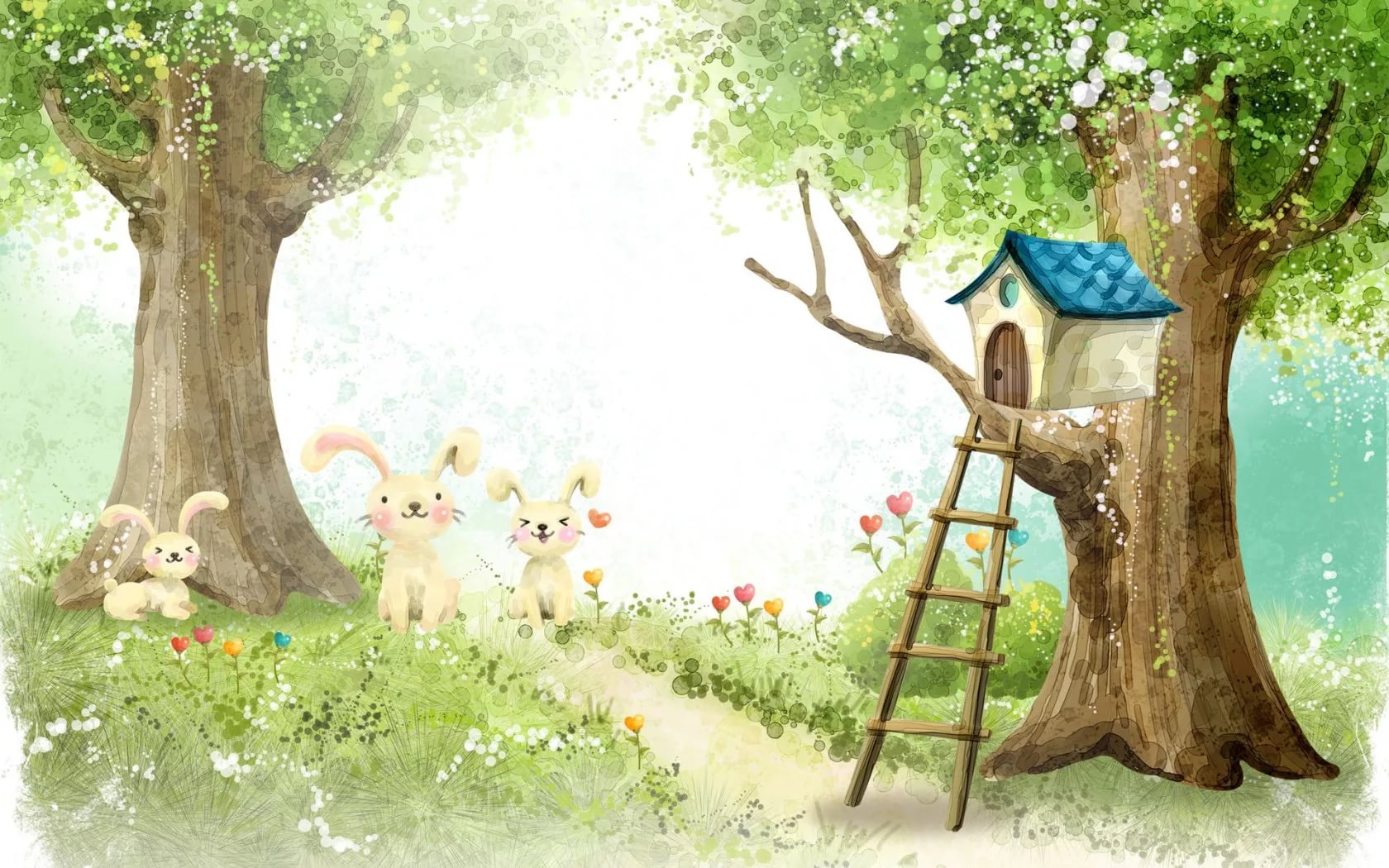 Геометрические фигуры. Столько-сколько, больше- меньше.
Познавательное развитие: 
Формирование элементарных
 математических представлений
(младший дошкольный возраст)
МДОУ «Детский сад №48»
Воспитатель: Кузнецова М.Е.
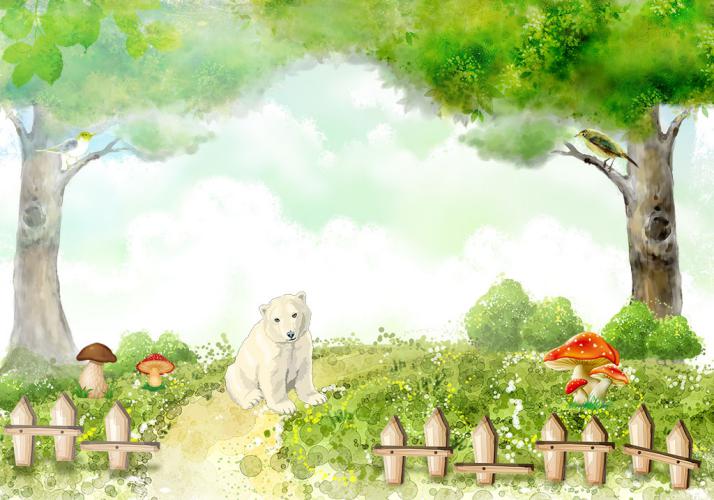 Образовательные задачи:- Закрепить умение использовать понятия «один», «много», сравнивать группы предметов по количеству с помощью составления пар.Развивающие задачи:- Развивать речь, зрительное внимание, память, логическое мышление, творческие способности, умение отгадывать загадки, интерес к природе, жизни птиц.Воспитывающие задачи:- Воспитывать любовь к птицам, умение помогать другим, вежливость
Раздаточный материал: - 3 геометрические фигуры (квадрат, круг, треугольник).
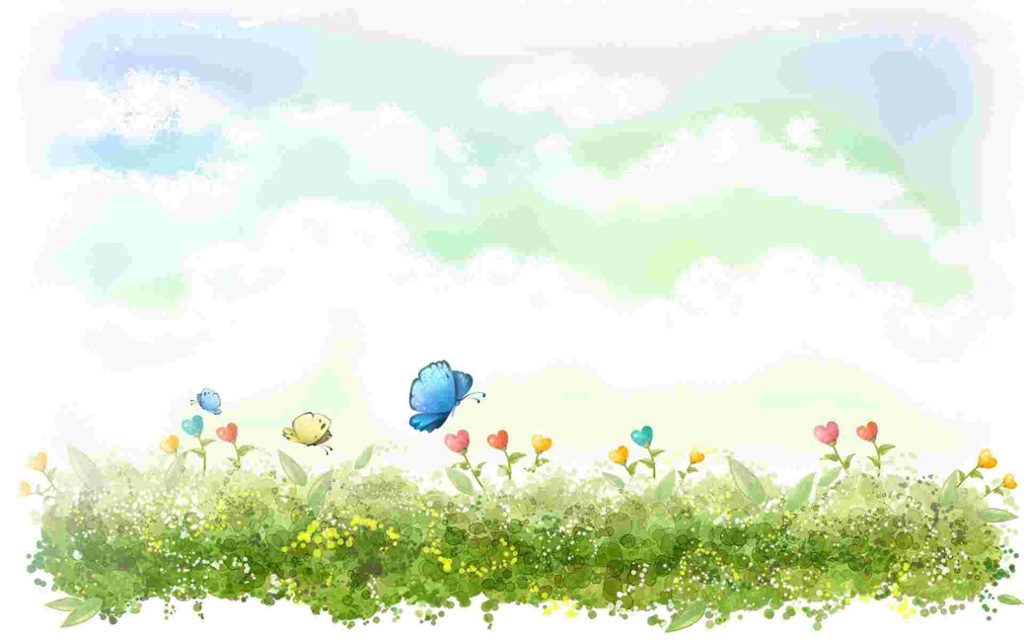 Давай попробуем разгадать загадки.
Рыхлый снег на солнце тает,Ветерок в ветвях играет,Звонче птичьи голосаЗначит, к нам пришла...(Весна).                                                 Звонкий, громкий, озорной                                                 Появляется весной.                                                 И бежит до моря,                                                 Звонко тараторя…                                                 (Ручей).                                                                                                            Во дворе стоит дворец,                                                                                                            Там живёт один певец.                                                                                                            Очень ловкий молодец                                                                                                            И зовут его…                                                                                                            (Скворец).
С наступлением весны из теплых стран прилетают птицы. Самыми первыми из теплых краев прилетают скворцы. И к нам сегодня прилетели птички. Сколько птичек  прилетели (много или мало)?
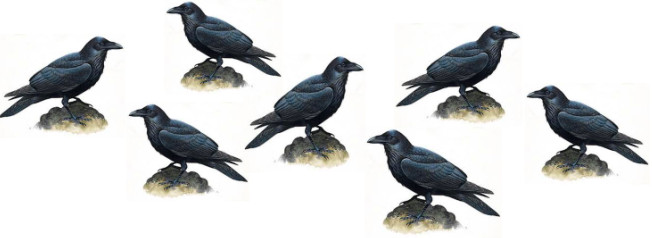 - Птички рассказали, что они так долго летали и проголодались. Нам надо им помочь. Предлагаю покормить птичек зернышками. Сколько зернышек? (много).

   - Чего больше – птичек или зернышек? (зернышек).

   - Всем птичкам хватило зернышек? (да).
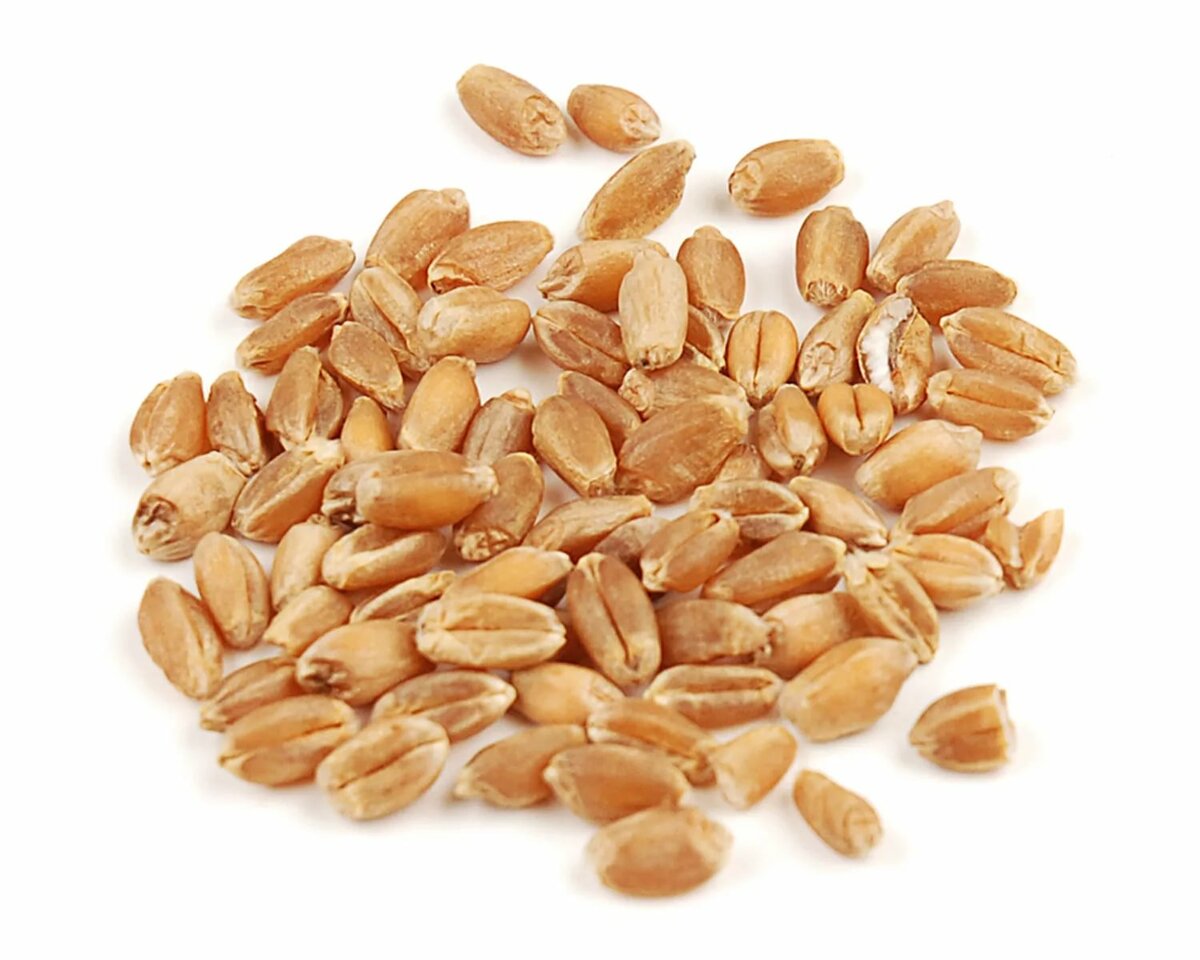 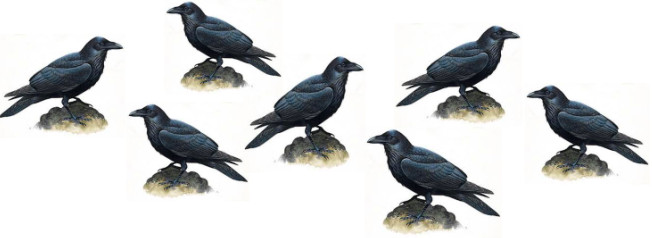 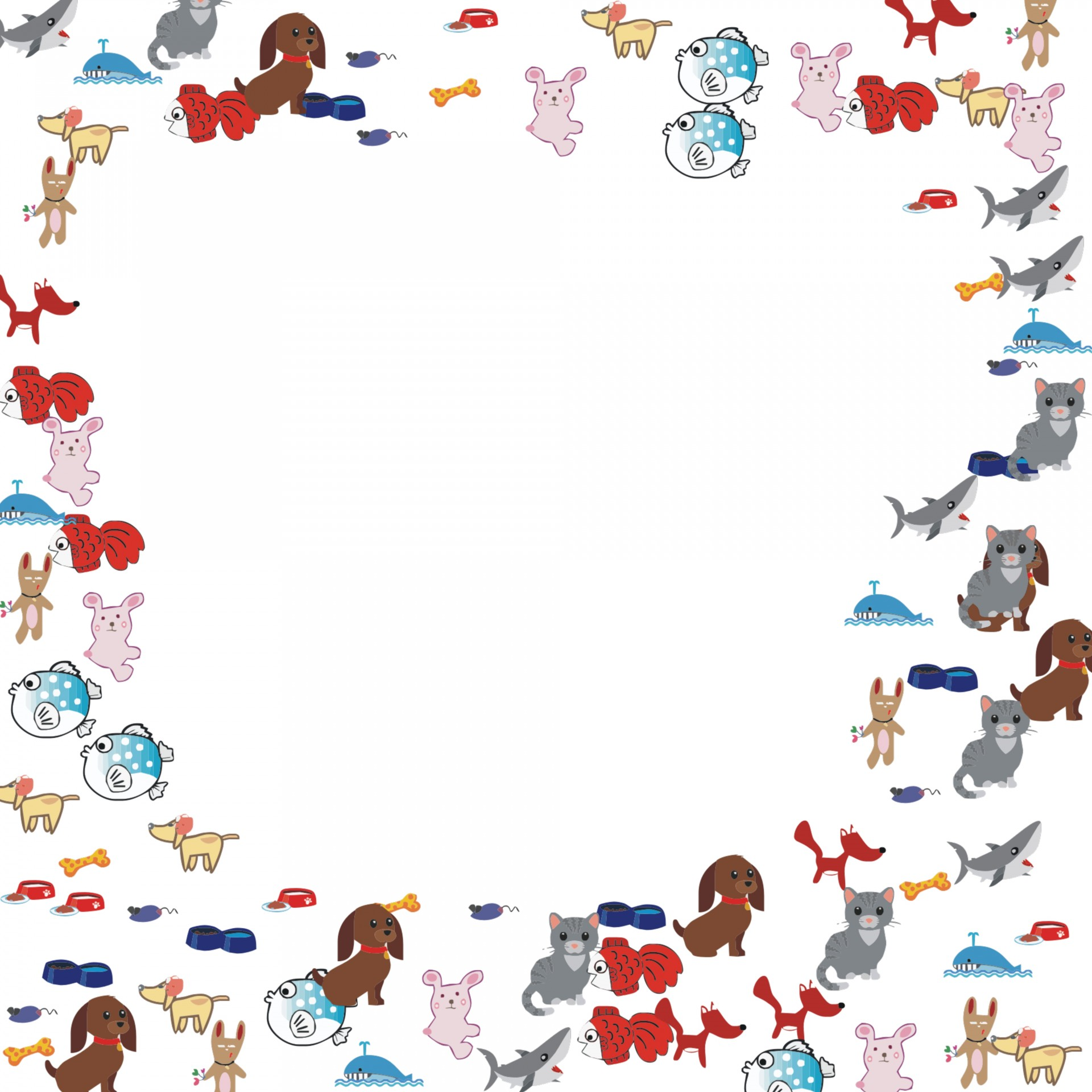 Физкультминутка.Птички прыгают, летают (Махи руками и прыжки на месте).Крошки птички собирают. (Наклоны вперед).Перышки почистили, (Поднимаем правую руку).Клювики почистили (Поднимаем левую руку).Птички летают, поют (Махи руками).Зернышки клюют (Наклоны вперед). Дальше полетели (Покружились).И на место сели.
- Птички наелись и попросили помочь расселить их в домики. Нам надо им помочь. Сколько скворечников? (мало).

   - Чего больше – птичек или скворечников? (птичек).

   - Всем птичкам хватило домиков? (нет).
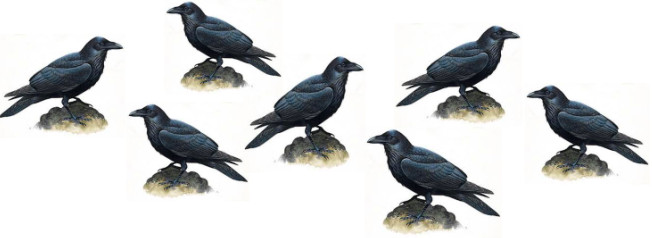 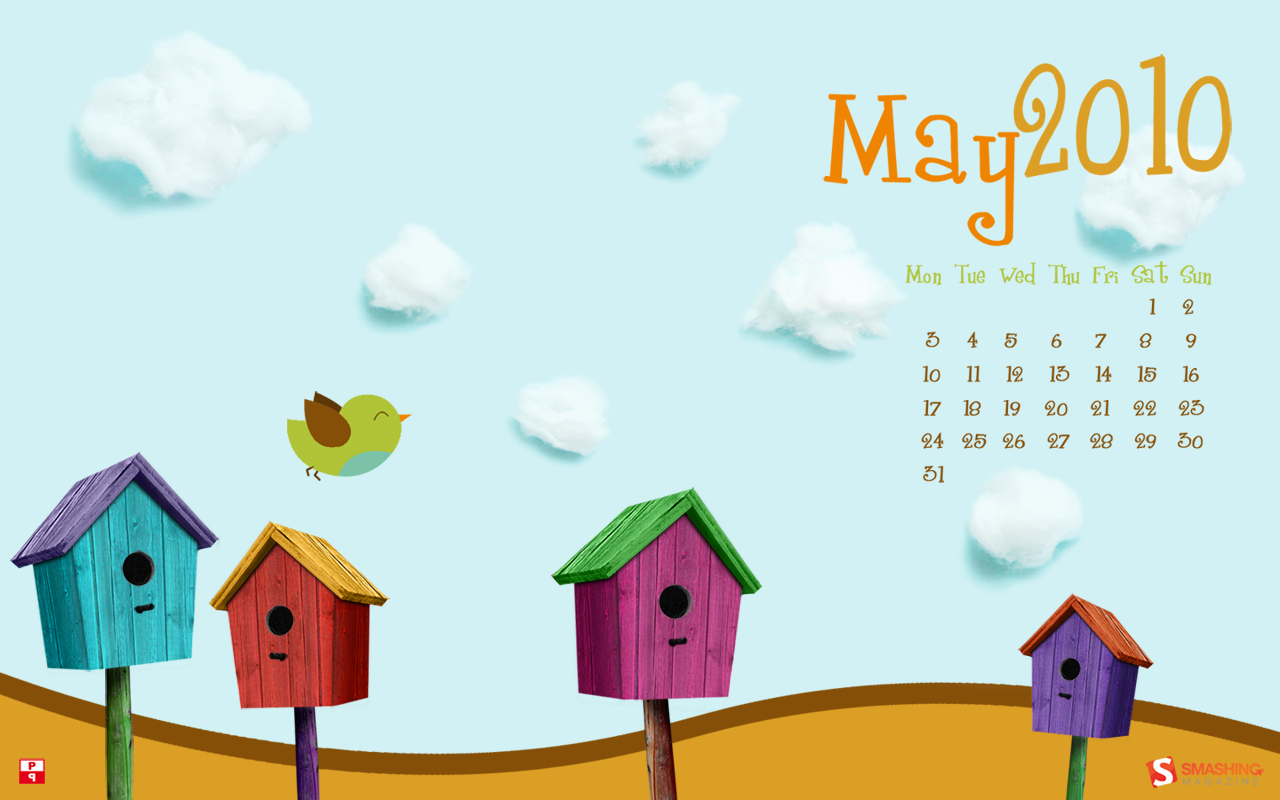 Предлагаю помочь птичке и построить ей домик из фигур, заодно вспомним, как они называются.
квадрат
круг
треугольник
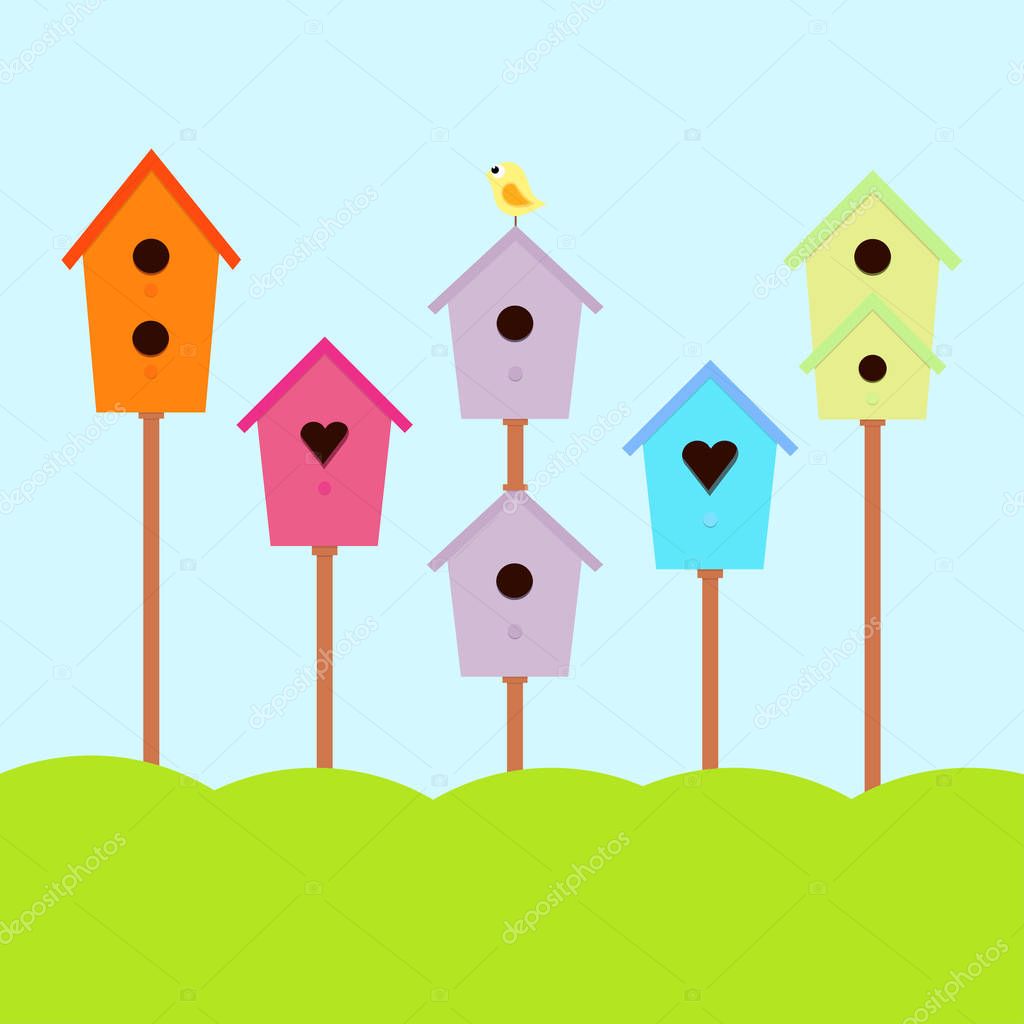 Молодец!теперь все птички сытые и в своих домиках.